課程計畫說明
自然與生活科技五年級下學期
自然科任教師 邱家珍
教學重點
事實與概念
觀察與測量
設計與操作
記錄與說明
合作與專注
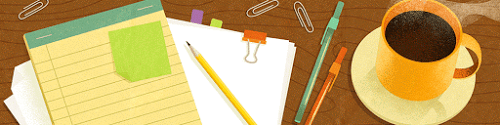 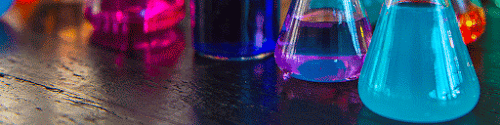 2
課程內容
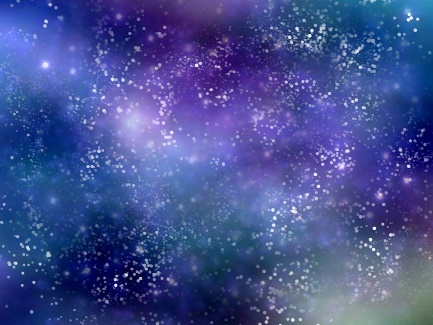 美麗的星空
星星與星座 ，觀測星空，星星位置的改變
燃燒和生鏽
氧氣，二氧化碳，鐵生鏽
動物世界面面觀
動物如何求生存，動物如何延續生命，動物的分類
聲音與樂器
生活中常聽見的聲音，樂音，製作簡易樂器


活動二 活動三 	
物體受力後的變化、力的測量工具、實驗設計
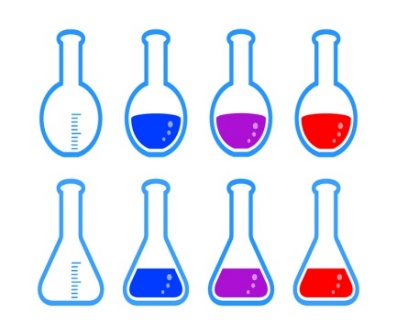 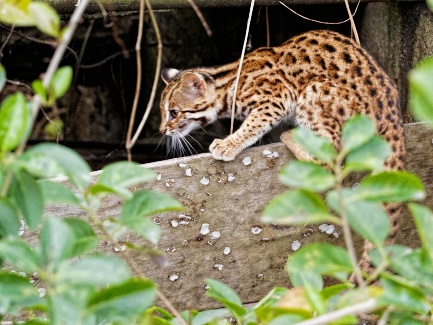 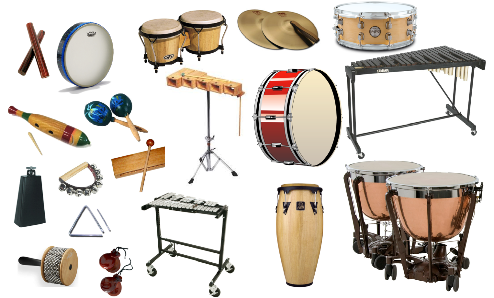 3
評量方案
上課表現		
習作與學習單	
單元評量		
定期評量
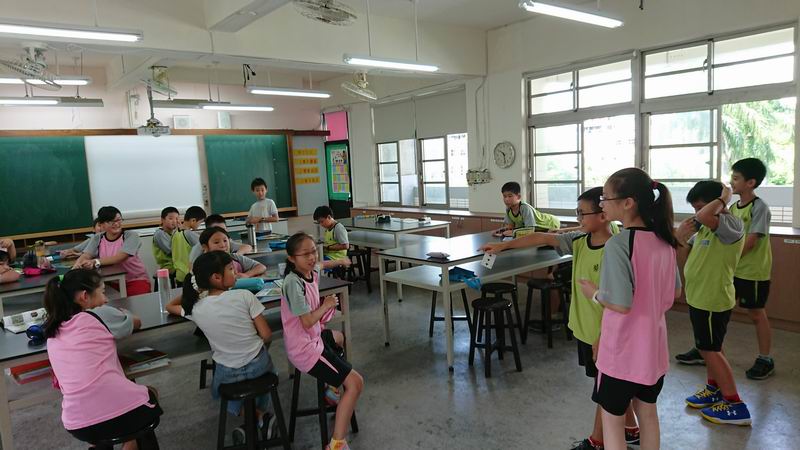 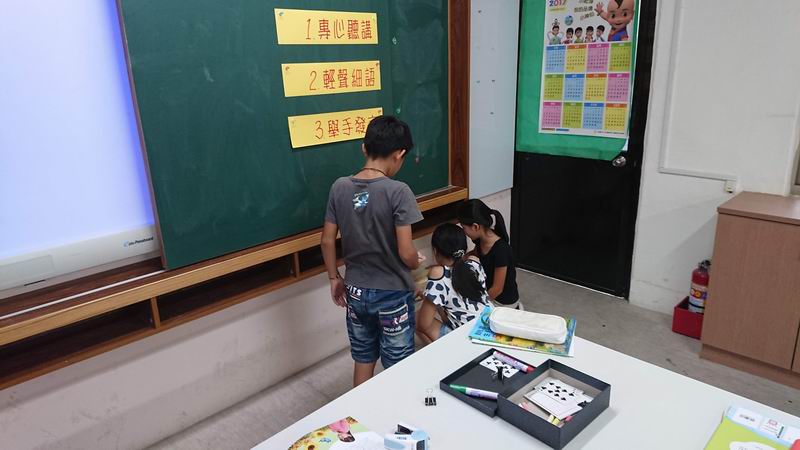 4
定期評量時間與內容分配
期中評量   四月十六日

美麗的星空
燃燒和生鏽
		
期末評量 六月十九日

動物世界面面觀
聲音與樂器
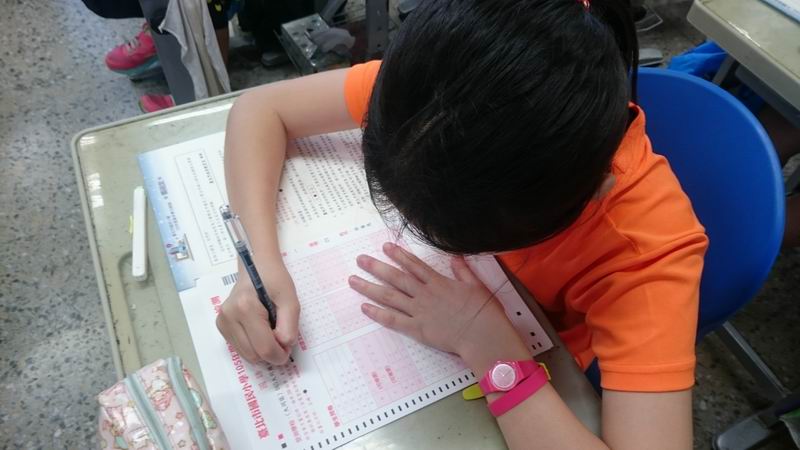 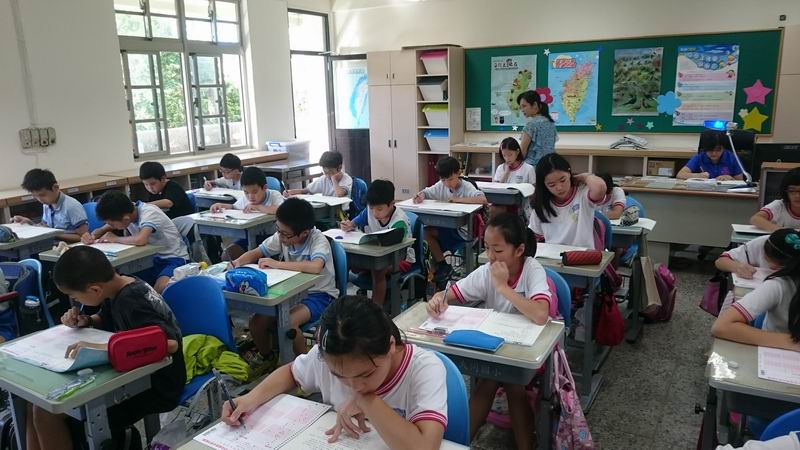 5
學期成績配分比重
6
期待家長協助事項
鼓勵借閱相關書籍
實際生活觀察
關心子弟學習進展
適時反應身心狀況
聯繫方式
教學網頁/自然教學記錄
分機號碼 828
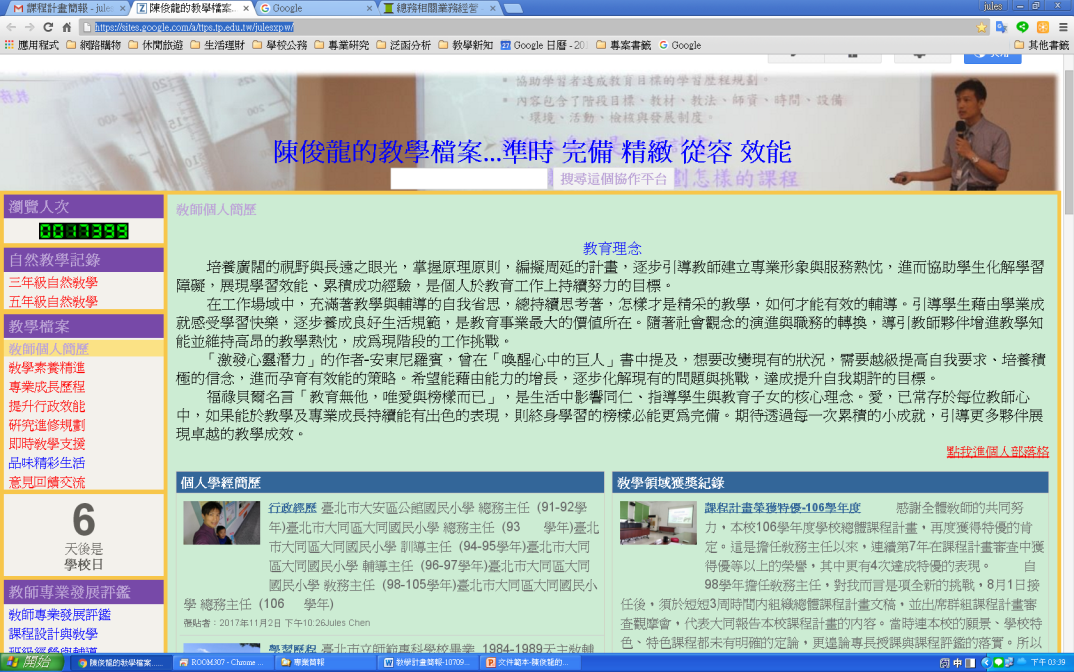 7
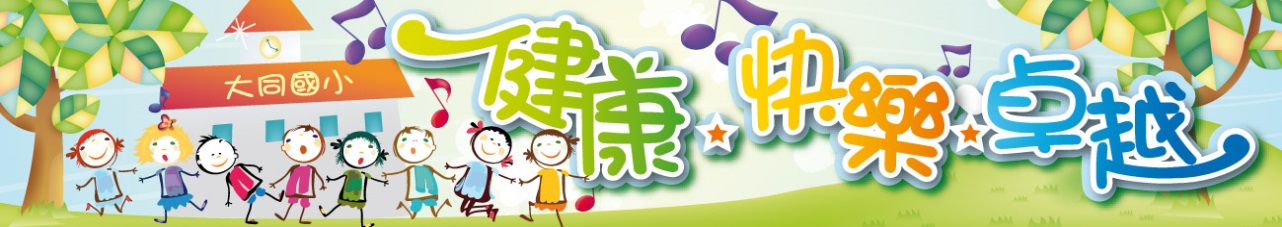 簡報結束

感謝您的專注聆聽
Thank you